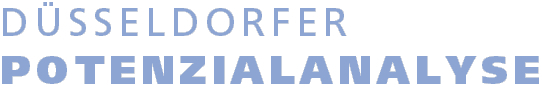 Informationen zum Träger

Durchführungsort: Lierenfelder Straße 51, 40231 Düsseldorf
Leitung der Potenzialanalyse: Melina Ruhfaut 
E-Mail: Melina.Ruhfaut@daa.de
Telefon: 0211 179 280 -27 oder 0173 2386 850

eines der größten Weiterbildungsunternehmen der Bundesrepublik Deutschland

mehr als 300 Standorte bundesweit, davon 94 in NRW

Zusammenarbeit mit Unternehmen und Öffentlichen Auftraggebern

Angebote aus allen Kategorien der beruflichen Aus- , Fort- und Weiterbildung, im Jugend-, Reha- und Erwachsenenbereich sowie im Rahmen der Landesinitiative „KAoA“

DAA Nordrhein führt die Potenzialanalyse seit 2015 erfolgreich in den Städten Bonn, Düsseldorf und Wuppertal durch
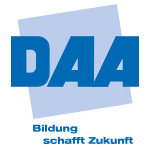 Kein Abschluss ohne Anschluss (KAoA)
Oberstes Ziel ist eine entscheidende Verbesserung des Übergangs von jungen Menschen von Schule in Ausbildung, Studium und Beruf 

2017/18: KAoA an allen weiterführenden Schulen in NRW eingeführt 
Potenzialanalyse als eintägiger außerschulischer Lernort

Weiterführende Informationen zu KAoA finden Sie unter: http://www.keinabschlussohneanschluss.nrw.de/
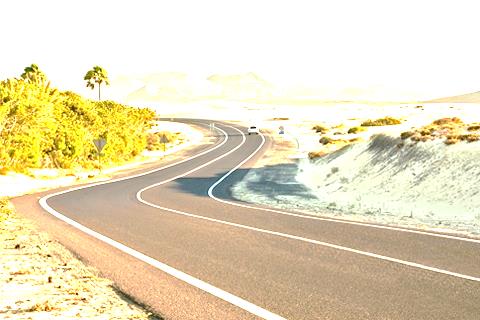 Der Weg in Kein Abschluss ohne Anschluss
Potenziale erkennen 
Berufsfelder
kennen lernen
Praxis in der 
Arbeitswelt
erfahren
Entscheidungen
Konkretisieren und
 Übergänge gestalten
Berufsorientierung im Bereich der Sek I
Akad. Berufsfelder
und Studienwege
kennen lernen und 
Praxis erfahren
Individuelle
  Voraussetzungen
für ein Studium 
überprüfen
Entscheidungen
Konkretisieren und
 Übergänge gestalten
Berufsorientierung im Bereich der gymnasialen Oberstufe
Anforderungen an die Potenzialanalyse
Jugendliche entdecken unabhängig von geschlechtsspezifischen Rollenerwartungen ihre methodischen, sozialen und personalen Potenziale im Hinblick auf die Lebens- und Arbeitswelt. 
Durchführung in Jahrgangsstufe 8
eintägige Durchführung im Umfang von mind. sechs Stunden an einem außerschulischen Lernort  dieses Schuljahr findet eine Verkürzung auf 4 Stunden in einem Zwei-Schicht-System statt. Die Klasse wird in zwei Gruppen aufgeteilt. Somit können Corona bedingte Abstands- und Hygieneregeln eingehalten werden.
wissenschaftlich fundiert
handlungsorientierte Übungen mit berufspraktischem Bezug
Aufgaben, die die Schüler* einzeln oder in Kleingruppen bearbeiten können
Beobachtung durch geschultes Personal (ein* Beobachter* je vier Jugendliche)
schriftliche Dokumentation
individuelles Auswertungsgespräch
Die Rückmeldungen enthalten keine „Berufsempfehlungen“ sondern Hinweise auf individuelle Potenziale.
Theoretischer Hintergrund
„Ich bin in meinem Element“
6 Berufsinteressen-Orientierungen
Menschen fühlen sich wohler, lernen besser und erreichen mehr, wenn ihre Interessen und Fähigkeiten mit ihrer beruflichen Tätigkeit übereinstimmen
Handwerklich-technisch
Untersuchend-forschend
Künstlerisch-kreativ
Erziehend-pflegende
Führend-verkaufende
Ordnend-verwaltende


Gemäß John L. Hollands Berufswahltheorie (vgl. Holland 1997)
RIASEC-Modell
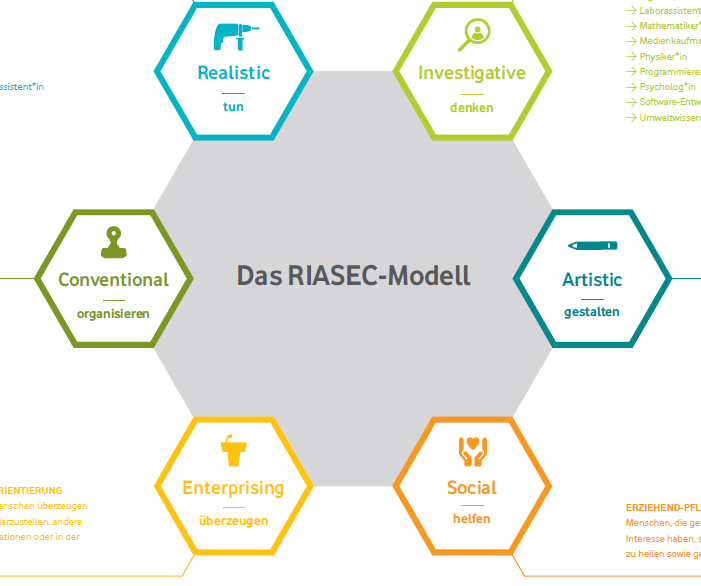 dgfdgfdgdfsg
dgfdgfdgdfsg
dgfdgfdgdfsg
dgfdgfdgdfsg
Passende Berufsfelder
Potenzialanalyse im 2-Schicht-Modell
Die SuS durchlaufen sechs handlungsorientierte Aufgaben analog zum RIASEC-Modell:
Realistic; Partneraufgabe
Investigative; Gruppenaufgabe
Artistic, Einzelaufgabe
Social; Einzelaufgabe
Enterprising; Einzelaufgabe
Conventional; Einzelaufgabe
Schicht: 8-12 Uhr
Schicht: 12-16 Uhr

SuS werden in der Schule in Gruppen eingeteilt

Anreise zu entsprechender Zeit

SuS Gruppe (max. 4 SuS) verbleiben im Raum, Beobachter/in rotiert

Durchführung der Aufgaben unter Beachtung der Abstands- und Hygienevorschriften
Zusatzinformation zu COVID 19
Die Übungen finden unter strenger Einhaltung der hygienischen Bestimmungen statt und unterliegen dem Hygienekonzept der DAA.
Alle Schüler/innen müssen eine Mund-Nase-Bedeckung und ein Mäppchen mit eigenen Buntstiften und Schere mit sich führen.
Je nach Entwicklung kann es aus aktuellem Anlass auch kurzfristig noch zu Änderungen im Programm oder auch im zeitlichen Ablauf kommen, welche wir in einem solchen Fall unmittelbar mit der Schule abstimmen werden. Wir bitten dahingehend um Ihr Verständnis.
18 Kompetenzen aus drei Bereichen 
werden in den 6 Übungen beobachtet
Soziale Kompetenz

Kommunikationsfähigkeit
Hilfs- und Kooperationsbereitschaft
Empathie
Eigeninitiative
Kontaktfähigkeit
Überzeugungsvermögen
Personale Kompetenz

Leistungsbereitschaft / Motivation
Belastbarkeit
Motorische Fähigkeiten
Künstlerische Kompetenz
Räumliches Vorstellungsvermögen
Kreativität
Methodenkompetenz

Fähigkeit zur Sachanalyse
Problemlösekompetenz
Lernbereitschaft
Informationskompetenz
Rechnerisches Denken
Planungskompetenz
Interessenfragebogen (wird vorab in der Schule ausgefüllt)
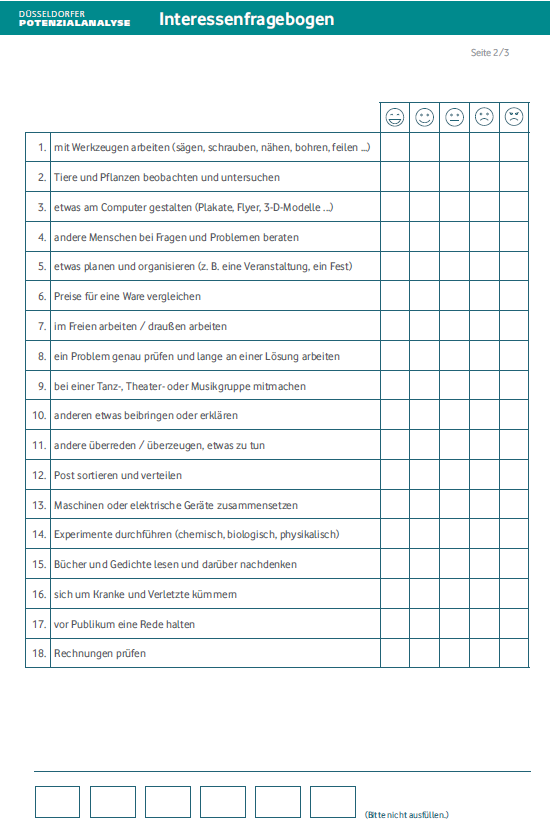 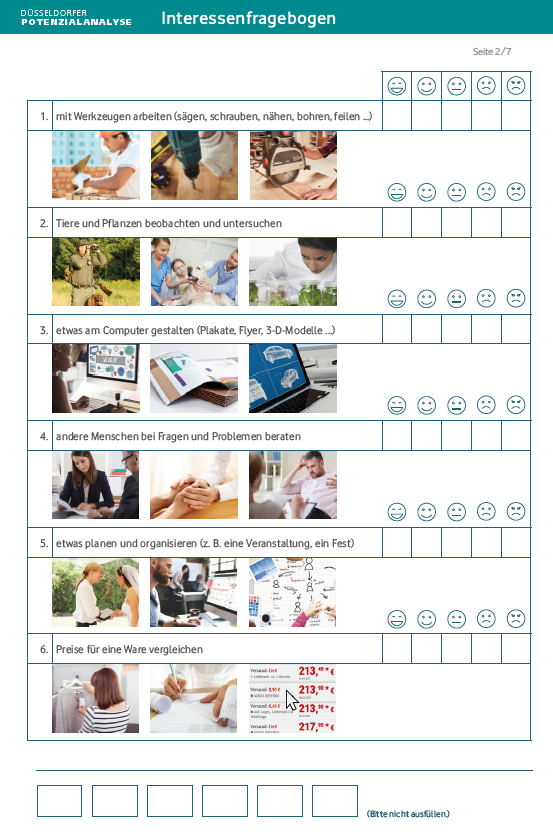 2 Versionen verfügbar: Textversion und Bild-Text-Version
Beispiel einer Anleitung für Schüler/innen
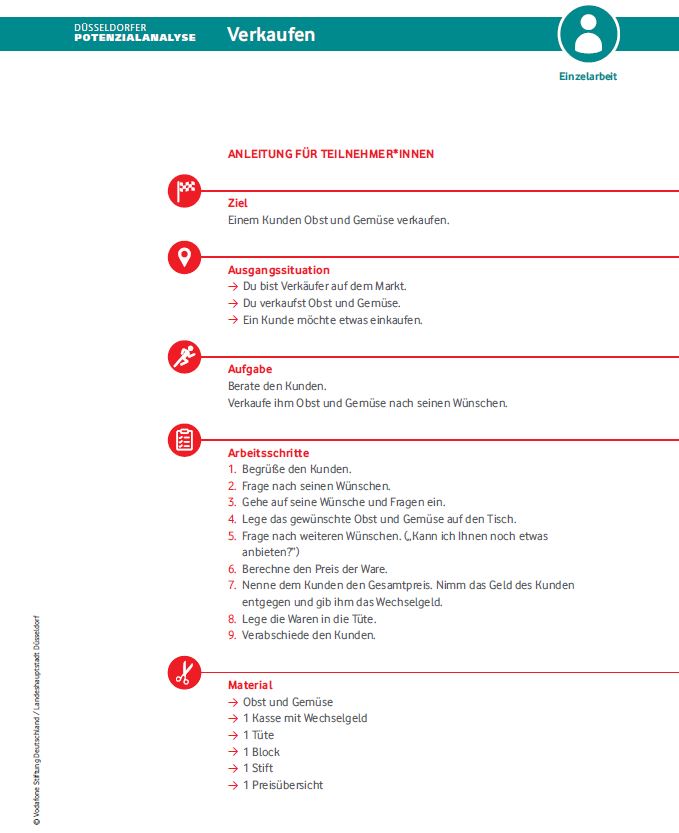 Klare und übersichtliche Struktur:

Zielformulierung
Ausgangssituation
Aufgabe(n)
Arbeitsschritte
Material
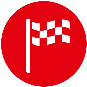 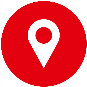 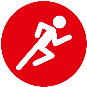 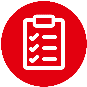 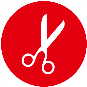 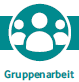 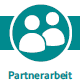 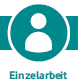 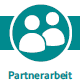 Partneraufgabe, Realistic
Ziele:
Handwerkliches Geschick zeigen
ein Kunstwerk entwickeln
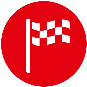 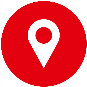 Aufgaben:
im Team arbeiten
Werkzeuge richtig benutzen
kreativ sein
gleicher Schwierigkeitsgrad für alle Schulformen
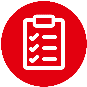 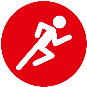 Beobachtet werden:
Motivation/Leistungsbereitschaft, Belastbarkeit, motorische Fähigkeiten, künstlerische Kompetenz, räumliches Vorstellungsvermögen, Kreativität
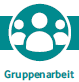 Gruppenaufgabe, Investigative
Ziel:
Eine Lösung finden
Aufgaben:
Hinweise analysieren
Informationen austauschen
Gemeinsam ein Ergebnis erarbeiten

Beobachtet werden:
Kommunikationsfähigkeit, Hilfs- und Kooperations-bereitschaft, Empathie, Fähigkeit zur Sachanalyse, Problemlösekompetenz, Lernbereitschaft
schulformspezifischer Schwierigkeitsgrad        (z. B. durch unterschiedliche Hinweise und unterschiedliche Lösungsanforderungen)
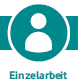 Einzelaufgabe; Artistic
Ziel:
In einem kreativen Wettbewerb überzeugen
Aufgaben:
Etwas entwerfen auf Basis eines Modells
Ideen finden 
Kreativ gestalten
Ideen präsentieren

Beobachtet werden:
Künstlerische Kompetenz, räumliches Vorstellungsvermögen, Kreativität, Eigeninitiative, Kontaktfähigkeit, Überzeugungsvermögen
gleicher Schwierigkeitsgrad für alle Schulformen
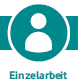 Einzelaufgabe; Social
Ziel:
Eine schwierige Situation meistern
Aufgabe:
aufmerksam beobachten und handeln
interagieren
kommunizieren

Beobachtet werden:
Belastbarkeit, motorische Fähigkeiten, Kommunikationsfähigkeit, Hilfs- und Kooperationsbereitschaft, Empathie, Problemlösekompetenz
gleicher Schwierigkeitsgrad für alle Schulformen
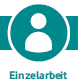 Einzelaufgabe; Enterprising
Ziel:
Im Gespräch überzeugen
schulformspezifischer Schwierigkeitsgrad        (z. B. durch die Anzahl der Rechenaufgaben)
Aufgaben:
kommunizieren 
leichte Rechenaufgaben lösen

Beobachtet werden:
Eigeninitiative, Kontaktfähigkeit, Überzeugungsvermögen, Informationskompetenz, Rechnerisches Denken, Planungskompetenz
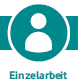 Einzelaufgabe; Conventional
Ziel:
Eine korrekte Lösung errechnen
Aufgabe:
Informationen richtig einordnen
etwas berechnen
strukturiert vorgehen

Beobachtet werden:
Motivation/Leistungsbereitschaft, Fähigkeit zur Sachanalyse, Lernbereitschaft, Informations-kompetenz, Rechnerisches Denken, Planungskompetenz
schulformspezifischer Schwierigkeitsgrad        (z. B. durch unterschiedliche Anzahl der Belege und Zusatzaufgaben)
Selbsteinschätzungsbogen
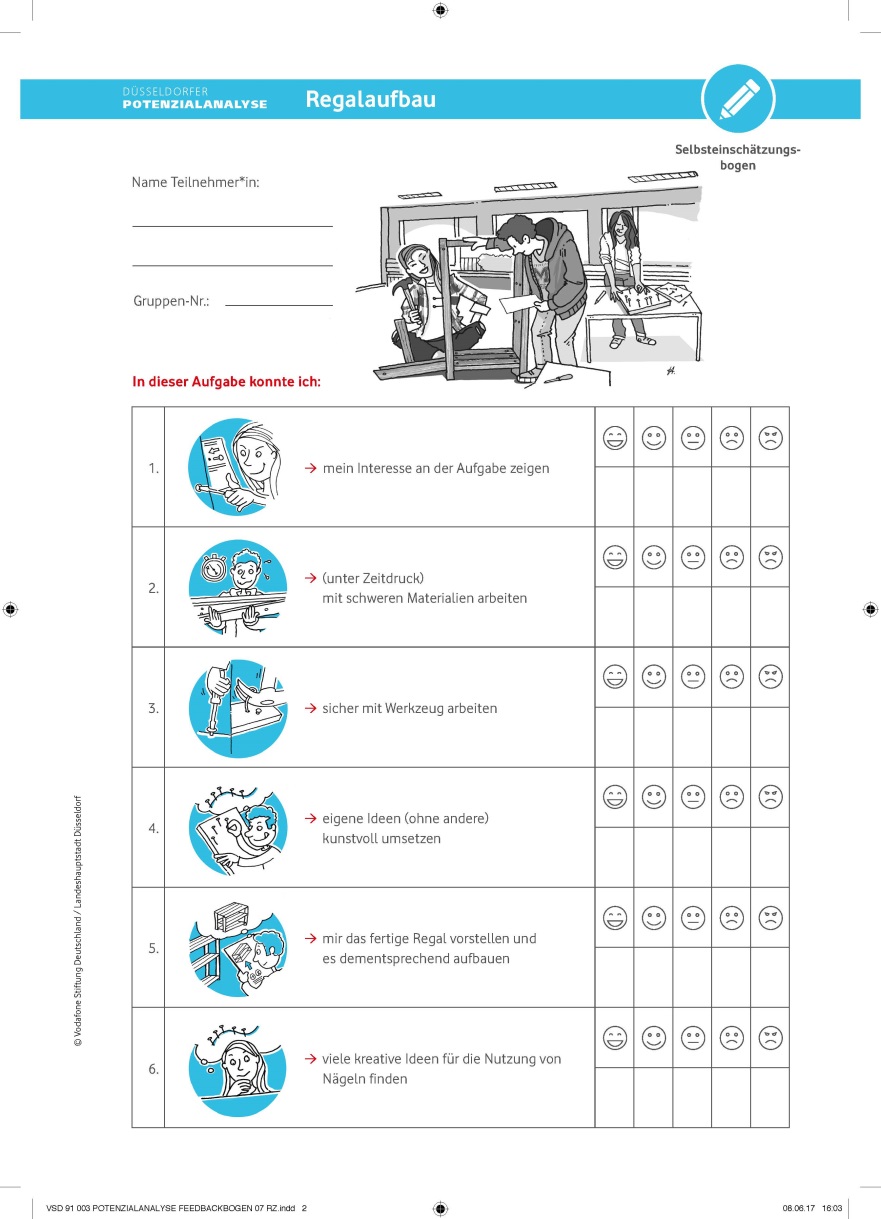 Vergleichsmöglichkeit:
Selbsteinschätzung der Schüler/in und der Fremdeinschätzung durch die Beobachter/innen
Selbsteinschätzungsbogen wird nach jeder Aufgabe ausgefüllt
Auswertungsgespräch
Dauer: 30 Min.
Teilnehmende: Beobachter/in, Schüler/in, (Eltern, Lehrkraft)
Ort: Schule
Termin: innerhalb von 14 Tagen nach der Potenzialanalyse
wertschätzend: Konzentration auf Stärken!

Inhalte:
Zertifikat und Ergebnisse der Übungen werden erläutert 
Stärken und beste Übungen werden benannt
Verknüpfung mit Ergebnissen des Interessenfragebogens
Gegenüberstellung Selbst- und Fremdeinschätzung
Potenzialanalyse soll zu positivem Erfolgserlebnis führen
Pädagogischer Impuls für spätere Berufswahlorientierung
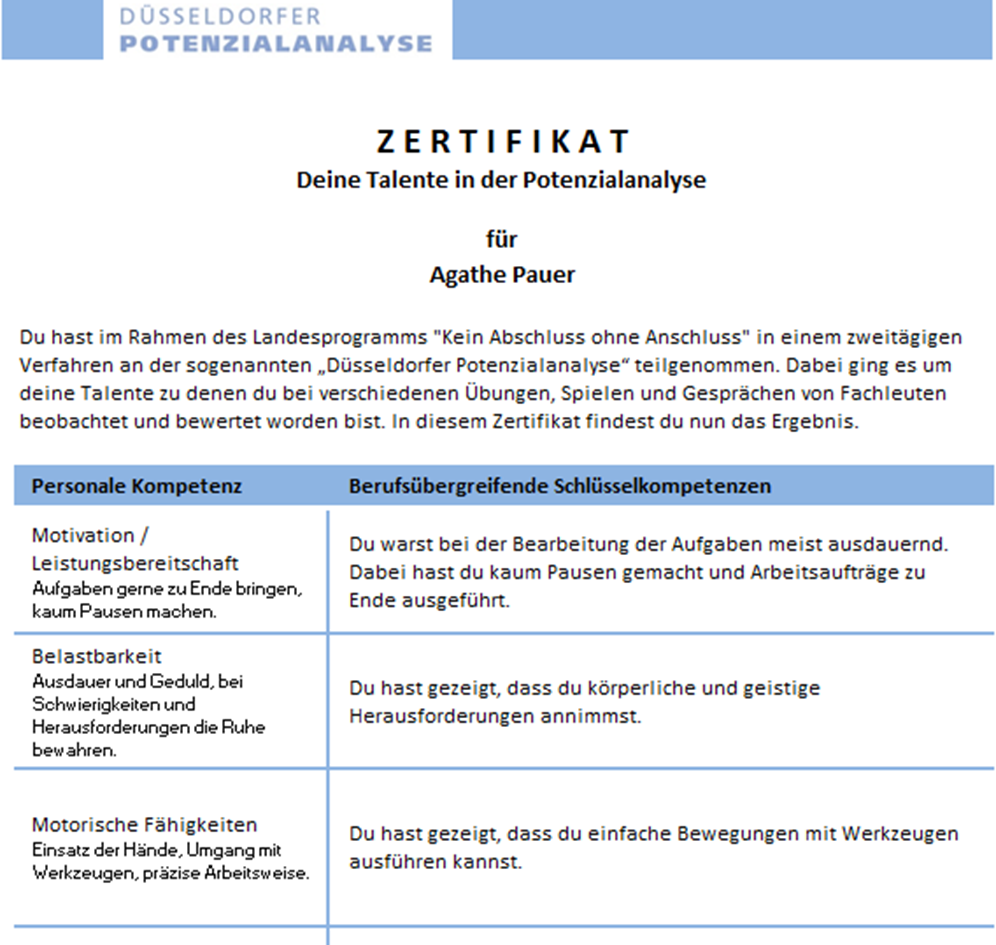 Ausschnitt aus dem Zertifikat 
– 
Seite 1 und 2: Beschreibung 
und 
Bewertung 
aller 18
Kompetenzen
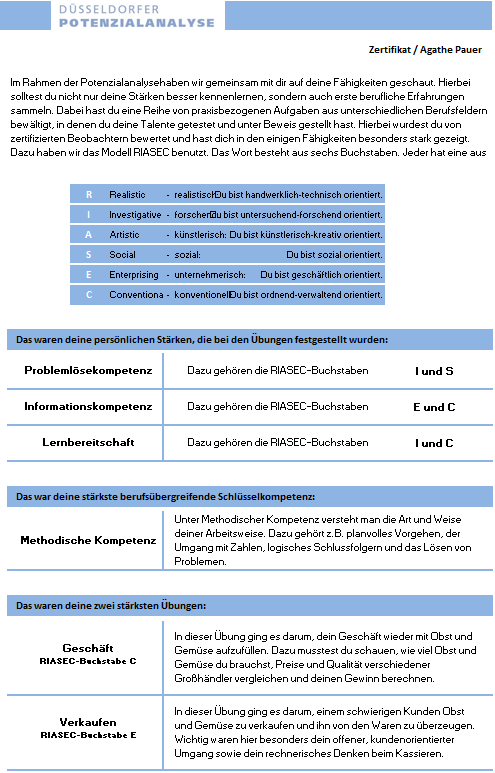 Ausschnitt aus dem Zertifikat 
– 
Seite 3 und 4: Zusammen-fassung der Stärken und der besten Übungen
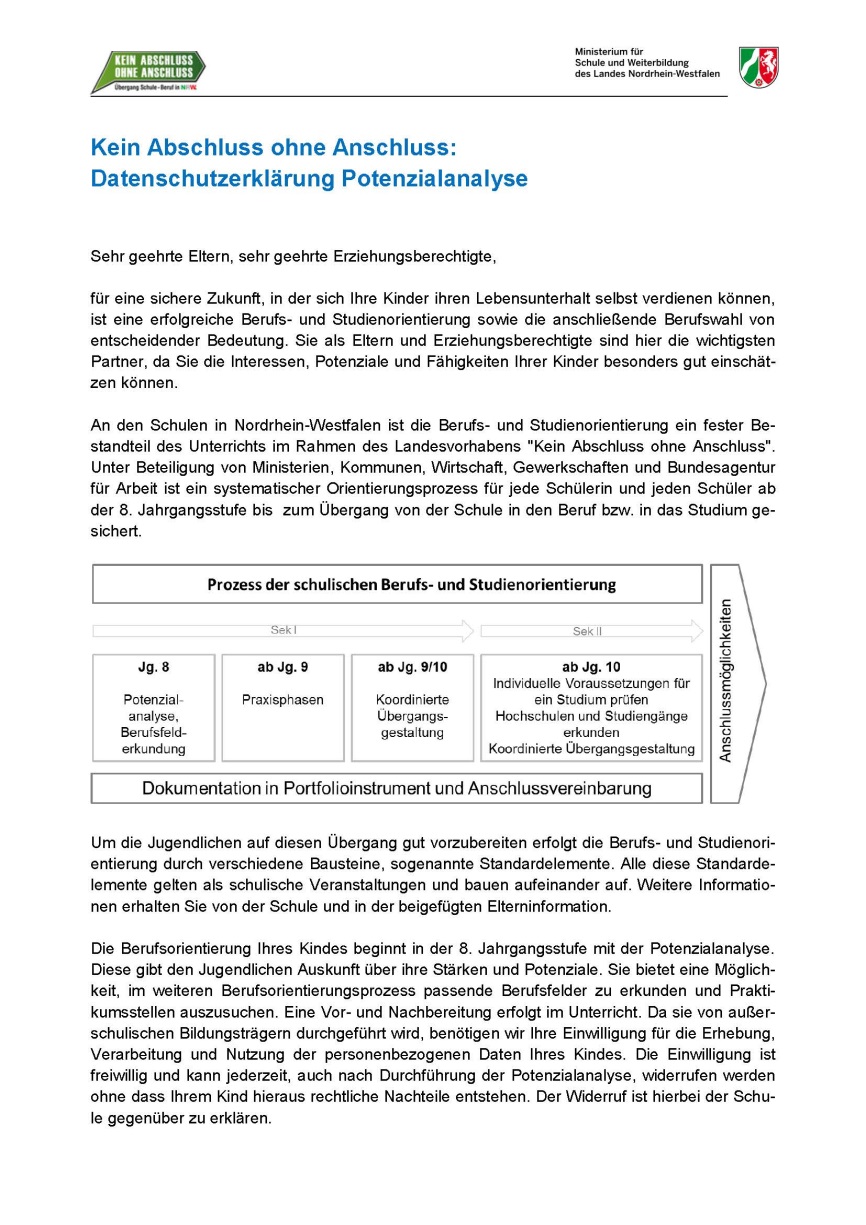 Datenschutzerklärung für die Potenzialanalyse
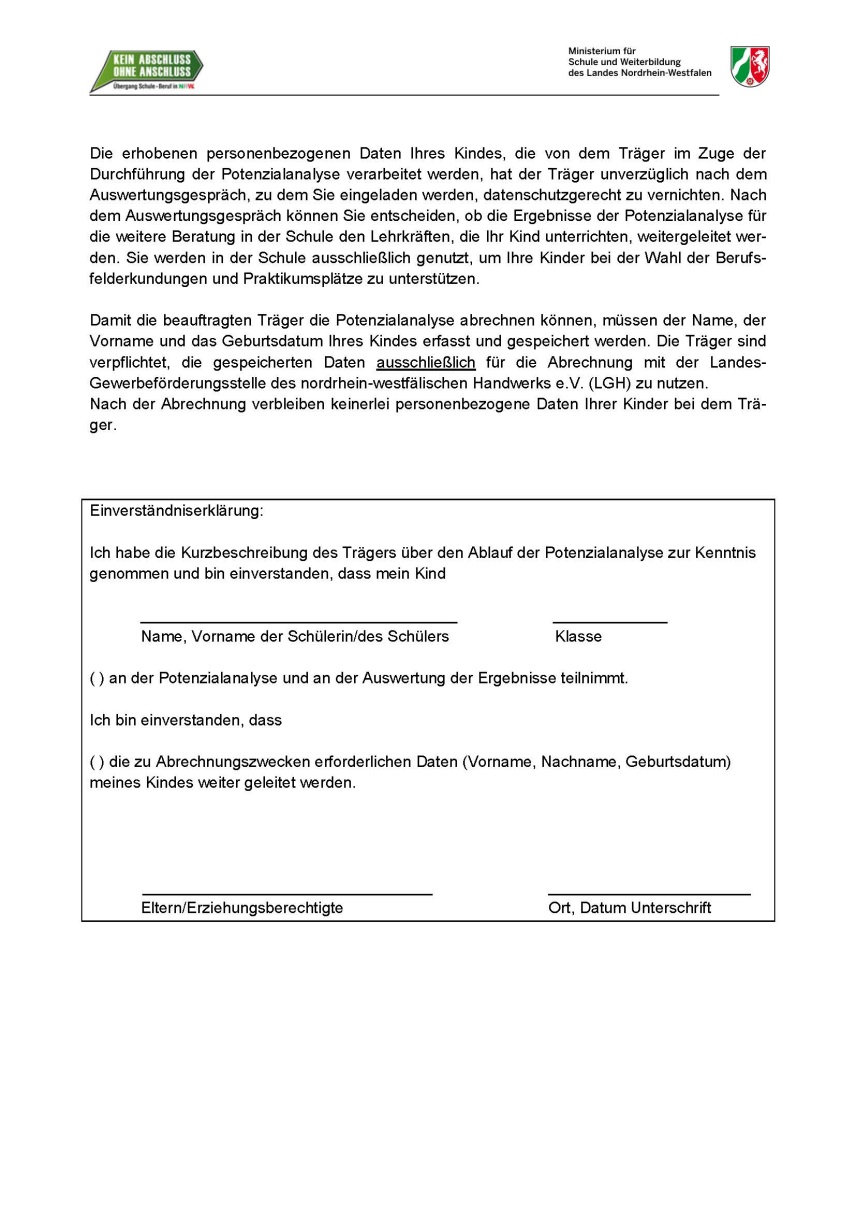 Voraussetzung für die Teilnahme an der Potenzialanalyse. Bitte unterschrieben in der Schule abgeben.
Portfolioinstrument
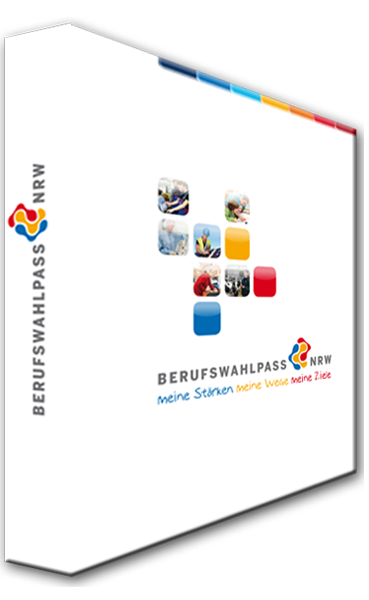 Ein Portfolioinstrument, das den Mindeststandards des SBO 4 (vgl. Publikation des MAIS) entspricht, wird mit bis zu 5 EUR gefördert.
Dokumentation:
Die Schüler*innen sammeln alle Dokumente und Ergebnisse, die sie im
Rahmen der einzelnen Standardelemente erarbeiten.
Die Dokumentation bildet die Grundlage für die Reflexion im Rahmen
der Anschlussvereinbarung.

Information:
Das Portfolio dient der Zusammenstellung von konkreten Ansprechpartnern
sowie weiterführenden Links und Kontakten zur Berufsorientierung.

Kommunikation und Reflexion:
Die Schüler reflektieren Ergebnisse und Erkenntnisse und nutzen diese für
Gespräche und Beratung, um sich über einzelne Schritte ihrer Berufsorientierung 
mit Anderen zu verständigen.

Planung und Organisation:
Das Portfolioinstrument hilft den individuellen Berufsorientierungs-Prozess zu strukturieren und (zunehmend) eigenverantwortlich zu gestalten.